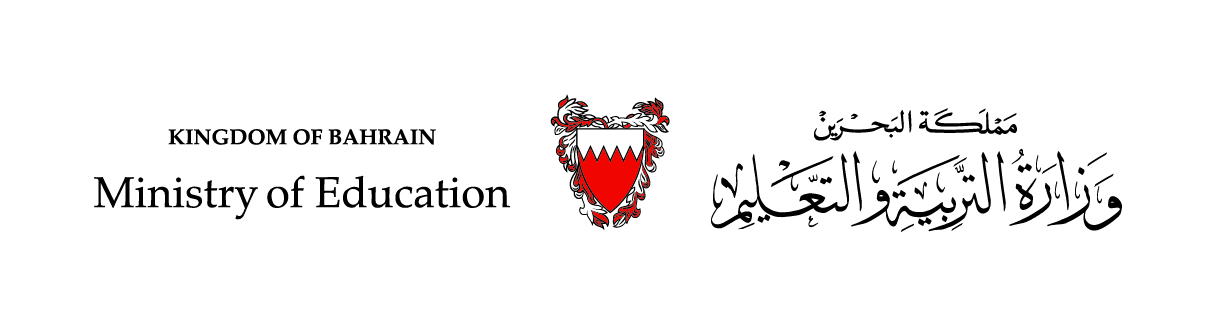 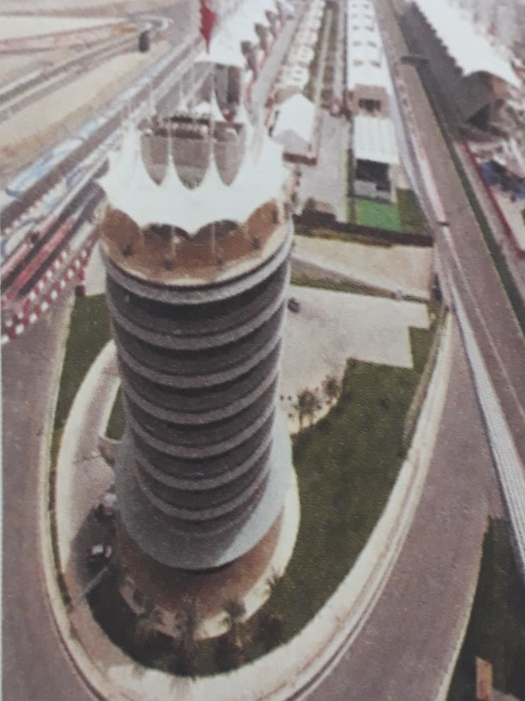 الوحدة الأولىالعوامل المؤثرة  في السياحة الفصل الرابع
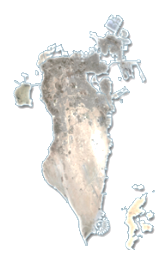 السفر والسياحة - سفر 324
الفصل: الدراسي الثاني(اختياري)                           الصف: الثاني أو الثالث                                       الصفحة: 38-42
وزارة التربية والتعليم –الفصل الدراسي الثاني 2020-2021م
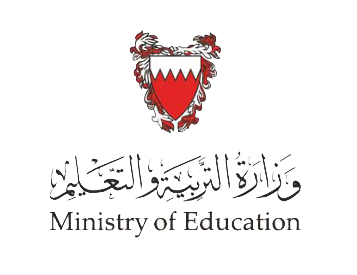 الأهداف
بعد دراستك لهذه الوحدة ينبغي أن تكون قادرًا على أن:
1-  يعدد العوامل المؤثرة في صناعة السياحة.
2- يقارن بين خدمات البنية الأساسية وخدمات البنية الفوقية.
3- يحدد العوامل الاقتصادية المؤثرة في صناعة السياحة.
وزارة التربية والتعليم –الفصل الدراسي الثاني 2020-2021م
الدرس: العوامل المؤثرة في صناعة السياحة                                                      المقرر: السفر والسياحة   سفر 324
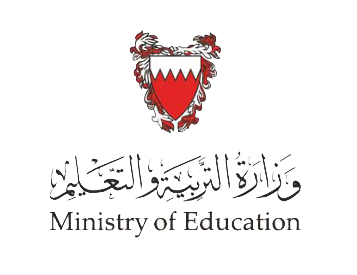 العوامل المؤثرة في صناعة السياحة
أولا: العوامل الطبيعية
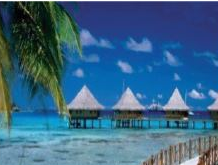 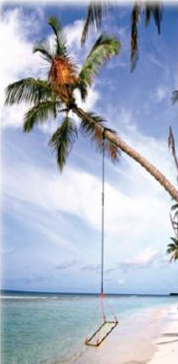 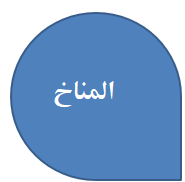 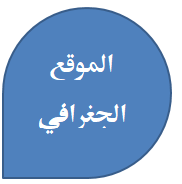 تعني طبيعة الأرض من جبال وهضاب ووديان، وطبيعة التربة والشواطئ وظاهرة المد والجزر، التي تشجيع على إقامة المشاريع السياحية.
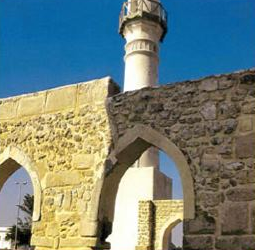 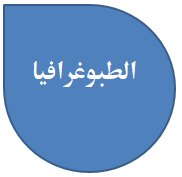 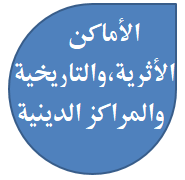 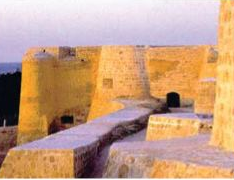 وزارة التربية والتعليم –الفصل الدراسي الثاني 2020-2021م
الدرس: العوامل المؤثرة في صناعة السياحة                                                      المقرر: السفر والسياحة   سفر 324
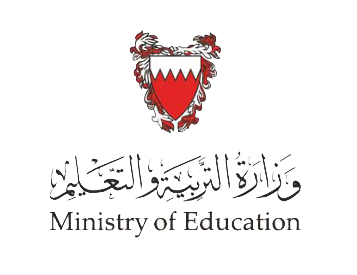 ثانيا: العوامل البشرية
خدمات البنية الفوقية
خدمات البنية الأساسية
خطوط الاتصال كالمطارات والموانئ. إلخ.
محطات سفر الركاب.
الفنادق والمطاعم.
الطرق والشوارع، وخدمات النقل المختلفة.
أماكن الترفيه.
الإضاءة والتدفئة والطاقة والمياه والصرف.
تسهيلات التسويق وما يماثلها.
وزارة التربية والتعليم –الفصل الدراسي الثاني 2020-2021م
الدرس: العوامل المؤثرة في صناعة السياحة                                                      المقرر: السفر والسياحة   سفر 324
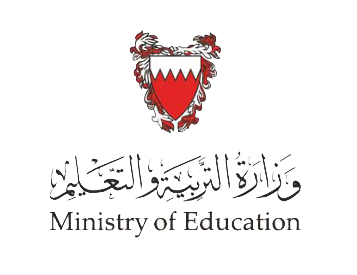 ثالثا: العوامل البيئية
أن البيئة السليمة تعني سياحة ناجحة، وهي تعتبر من أهم عوامل الجذب السياحي.
رابعًا: العوامل الاجتماعية
للعوامل الاجتماعية تأثيراً على السياحة, حيث أنها تساعد على إيجاد الدوافع السياحية التي لولاها لما قامت الحركة السياحية, وهذه العوامل هي.
ثقافة السائح.
العادات والتقاليد الموروثة.
وقت الفراغ.
اللغة والدين.
وزارة التربية والتعليم –الفصل الدراسي الثاني 2020-2021م
الدرس: العوامل المؤثرة في صناعة السياحة                                                      المقرر: السفر والسياحة   سفر 324
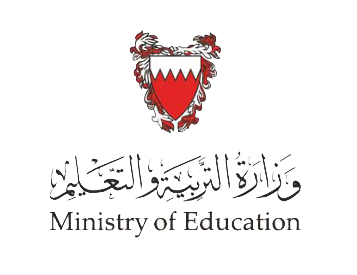 خامسًا: العوامل الاقتصادية
للدولة
للسائح
اقتصاد الدولة.
متوسط دخل الفرد.
استقرار الأسعار، وتقليل معدل الضخم.
سوق العملة.
استقرار الناتج الإجمالي وانخفاض الباطلة.
سادسًا: العوامل السياسية
إن الاستقرار السياسي والأمان من أهم مصادر الجذب السياحي.
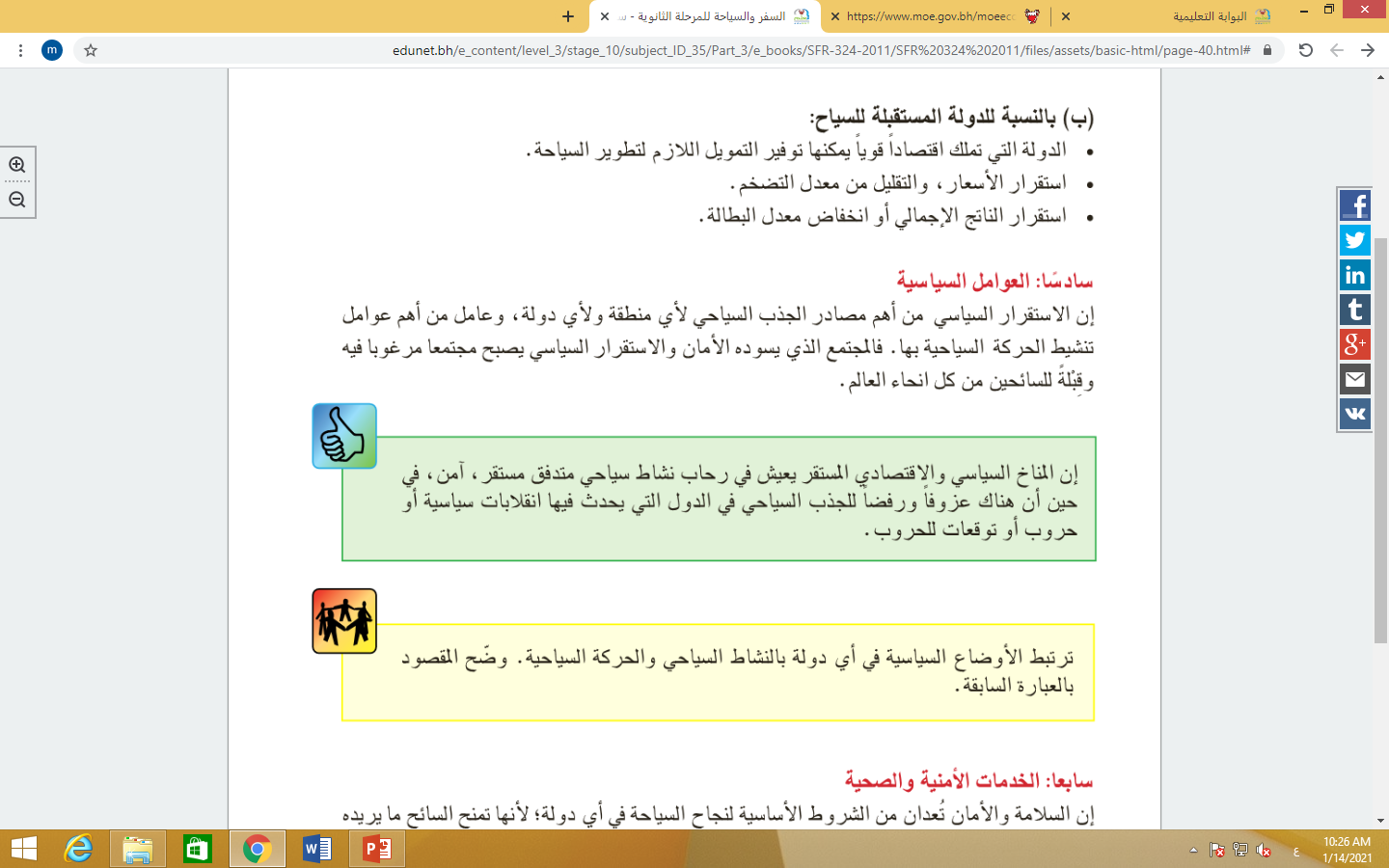 وزارة التربية والتعليم –الفصل الدراسي الثاني 2020-2021م
الدرس: العوامل المؤثرة في صناعة السياحة                                                      المقرر: السفر والسياحة   سفر 324
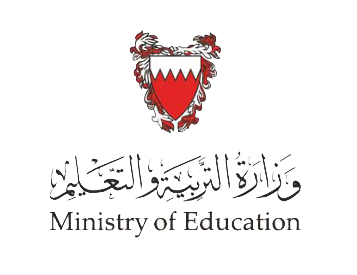 سابعًا: الخدمات الأمنية والصحية
إن السلامة والأمان تعدان من الشروط الأساسية لنجاح السياحة في أي دولة, لأنها تمنح السائح ما يريده ويتمناه, وهو الاطمئنان والأمان والسكينة. ولكل دولة قوانين وسياسات وإجراءات تتبع مع المسافرين والوافدين إليها, من أجل الحفاظ على الأمن والنظام وحقوق وواجبات الأفراد مثل:
الخدمات الأمنية
الخدمات الصحية
توافر المستشفيات والعيادات الحديثة.
إجراءات الدخول والخروج.
توافر الكوادر الطبية والتمريضية.
التأشيرات والإقامة.
أنظمة النقد والجمارك والضرائب.
قواعد وتصاريح تشغيل الفنادق.
وزارة التربية والتعليم –الفصل الدراسي الثاني 2020-2021م
الدرس: العوامل المؤثرة في صناعة السياحة                                                      المقرر: السفر والسياحة   سفر 324
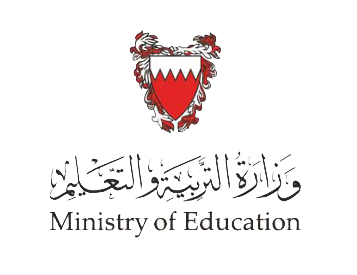 1. يعتبر الطبوغرافيا من العوامل الطبيعية في صناعة السياحة
صح
خطأ
وزارة التربية والتعليم –الفصل الدراسي الثاني 2020-2021م
الدرس: العوامل المؤثرة في صناعة السياحة                                                      المقرر: السفر والسياحة   سفر 324
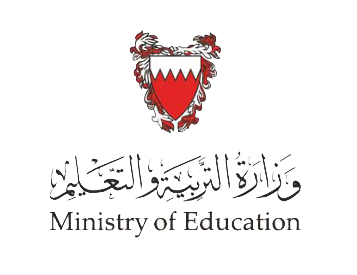 2. من العوامل البشرية:
أ- الخدمات الصحية.
ب- خدمات البنية الفوقية
د-  الخدمات الامنية.
ج- خدمات النقل.
وزارة التربية والتعليم –الفصل الدراسي الثاني 2020-2021م
الدرس: العوامل المؤثرة في صناعة السياحة                                                      المقرر: السفر والسياحة   سفر 324
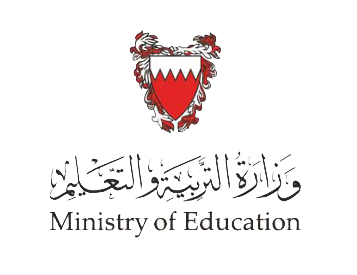 3. تؤثر كل من طبيعة الأرض من جبال و هضاب ووديان وأنواع الشواطئ في اختيار أماكن المشاريع السياحية، حيث يطلق عليها:
أ- الموقع الجغرافي.
ب- المناخ والطقس.
د-  الموضع الجغرافي.
ج- الطبوغرافيا.
وزارة التربية والتعليم –الفصل الدراسي الثاني 2020-2021م
الدرس: العوامل المؤثرة في صناعة السياحة                                                      المقرر: السفر والسياحة   سفر 324
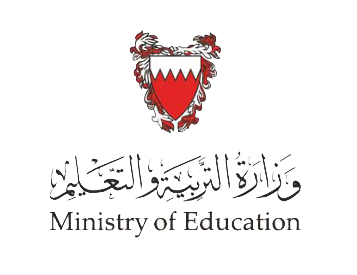 4. من العوامل المؤثرة في صناعة السياحة:
أ- القدرات الشخصية.
ب- التسويق السياحي.
د-  كل ما ذكر صحيح.
ج- الخدمات الصحية والأمنية.
وزارة التربية والتعليم –الفصل الدراسي الثاني 2020-2021م
الدرس: العوامل المؤثرة في صناعة السياحة                                                      المقرر: السفر والسياحة   سفر 324
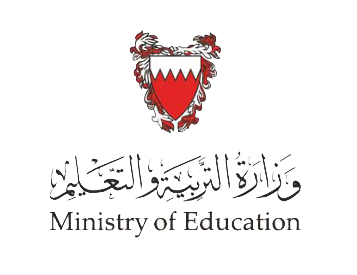 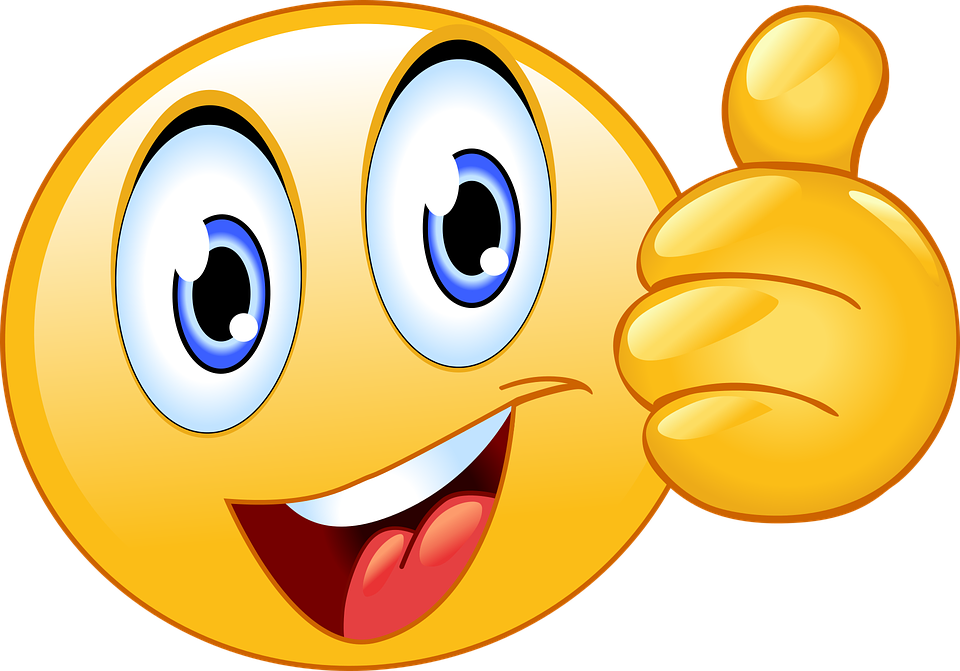 Next
وزارة التربية والتعليم –الفصل الدراسي الثاني 2020-2021م
الدرس: العوامل المؤثرة في صناعة السياحة                                                      المقرر: السفر والسياحة   سفر 324
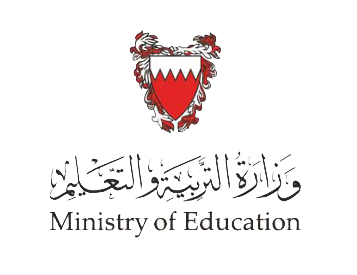 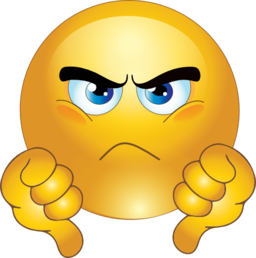 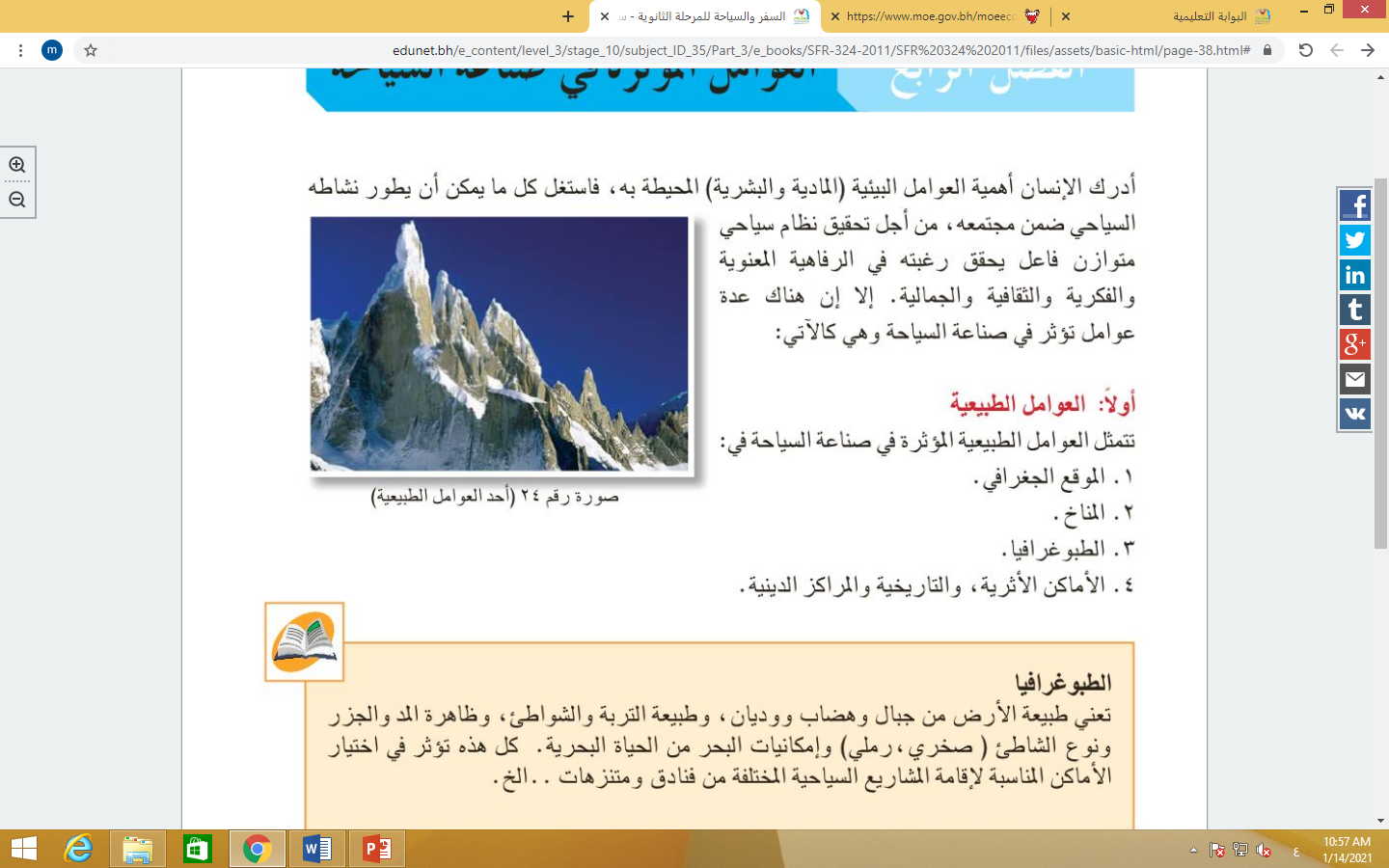 Back
وزارة التربية والتعليم –الفصل الدراسي الثاني 2020-2021م
الدرس: العوامل المؤثرة في صناعة السياحة                                                      المقرر: السفر والسياحة   سفر 324
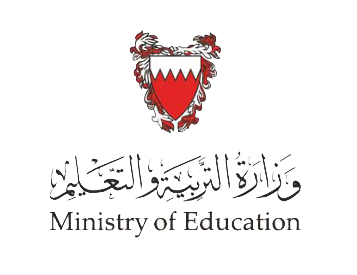 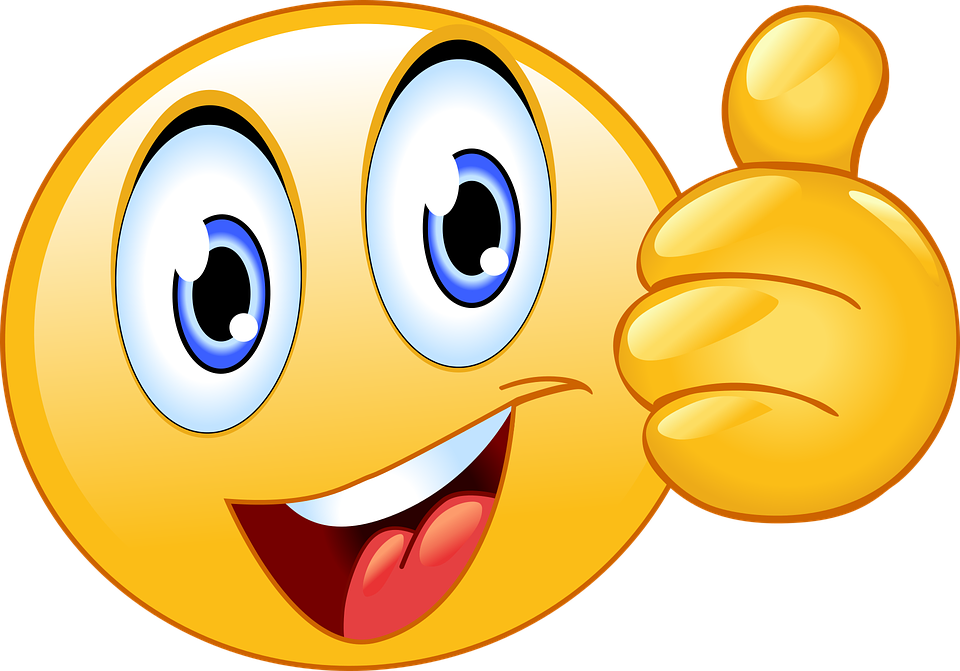 Next
وزارة التربية والتعليم –الفصل الدراسي الثاني 2020-2021م
الدرس: العوامل المؤثرة في صناعة السياحة                                                      المقرر: السفر والسياحة   سفر 324
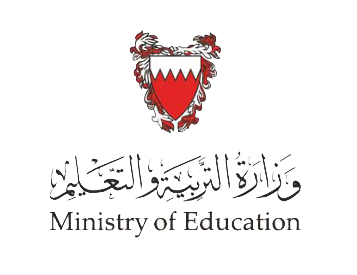 العوامل البشرية
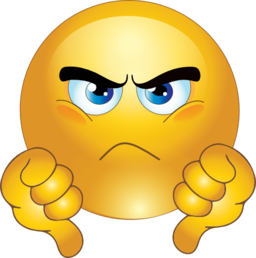 خدمات البنية الفوقية
خدمات البنية الأساسية
Back
وزارة التربية والتعليم –الفصل الدراسي الثاني 2020-2021م
الدرس: العوامل المؤثرة في صناعة السياحة                                                      المقرر: السفر والسياحة   سفر 324
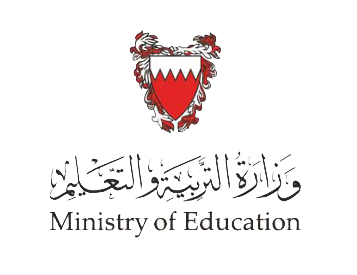 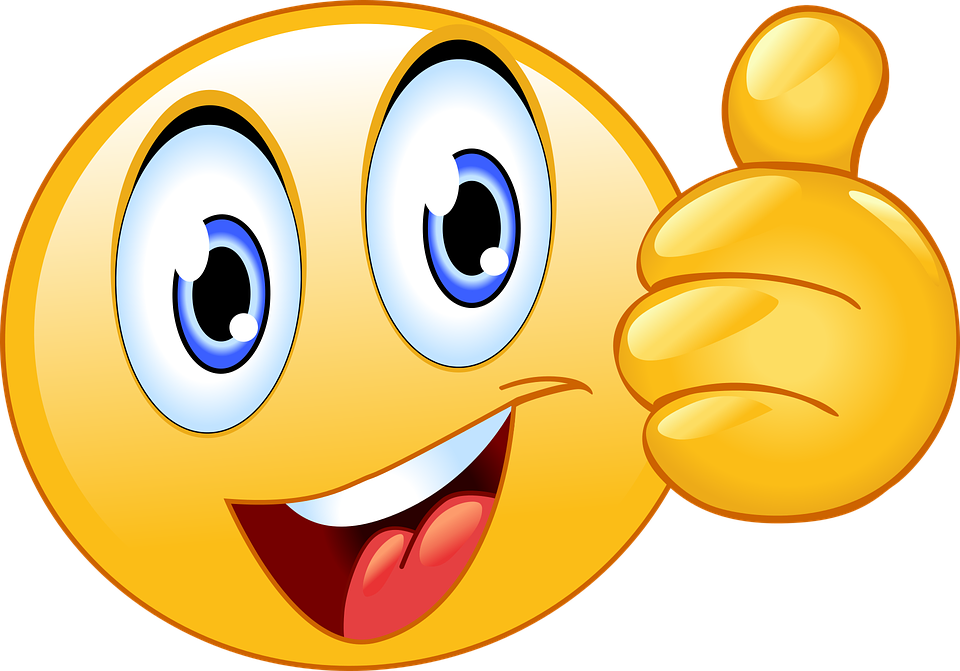 Next
وزارة التربية والتعليم –الفصل الدراسي الثاني 2020-2021م
الدرس: العوامل المؤثرة في صناعة السياحة                                                      المقرر: السفر والسياحة   سفر 324
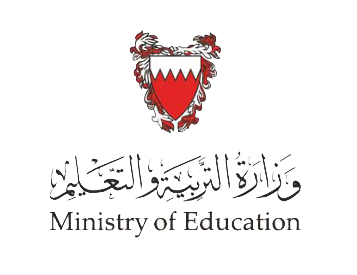 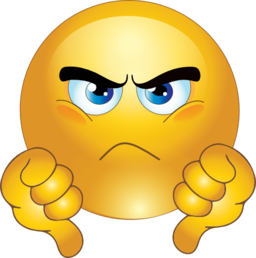 تعني طبيعة الأرض من جبال وهضاب ووديان، وطبيعة التربة والشواطئ وظاهرة المد والجزر، التي تشجيع على إقامة المشاريع السياحية.
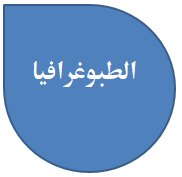 Back
وزارة التربية والتعليم –الفصل الدراسي الثاني 2020-2021م
الدرس: العوامل المؤثرة في صناعة السياحة                                                      المقرر: السفر والسياحة   سفر 324
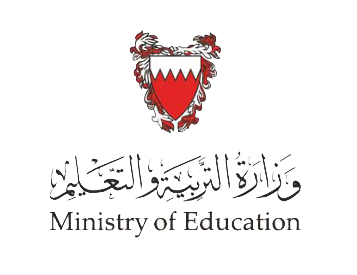 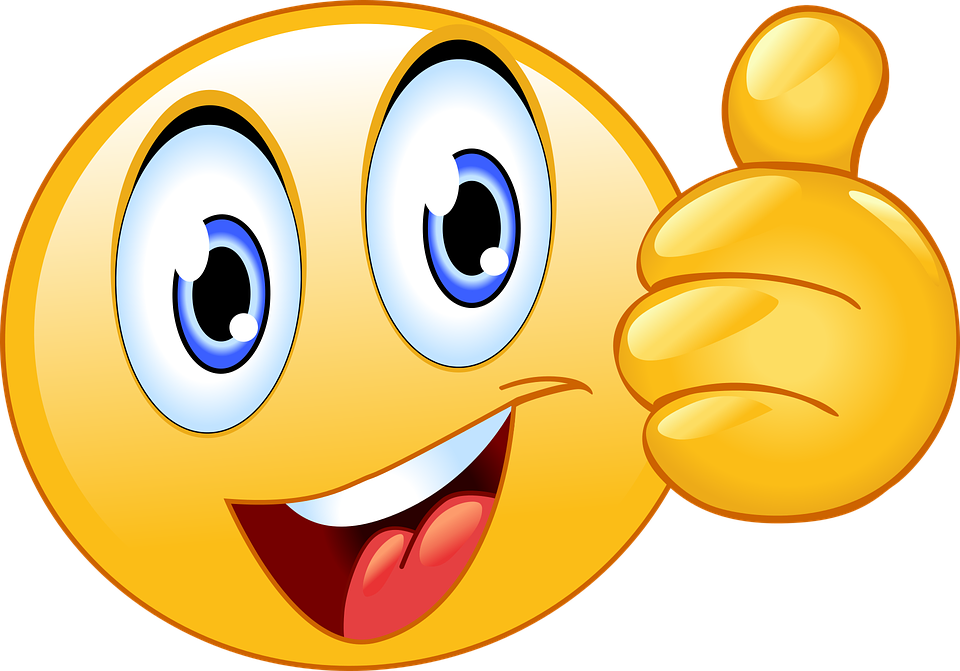 Next
وزارة التربية والتعليم –الفصل الدراسي الثاني 2020-2021م
الدرس: العوامل المؤثرة في صناعة السياحة                                                      المقرر: السفر والسياحة   سفر 324
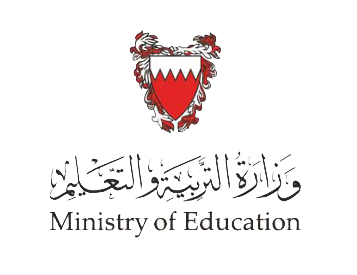 1-العوامل الطبيعية.
2-العوامل البشرية.
3-العوامل البيئية.
4-العوامل الاجتماعية.
5-العوامل الاقتصادية.
6-العوامل السياسية.
7-الخدمات الأمنية والصحية.
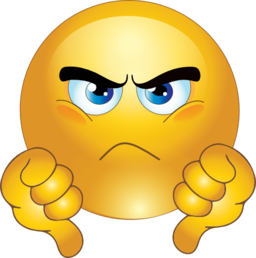 العوامل المؤثرة في صناعة السياحة
Back
وزارة التربية والتعليم –الفصل الدراسي الثاني 2020-2021م
الدرس: العوامل المؤثرة في صناعة السياحة                                                      المقرر: السفر والسياحة   سفر 324
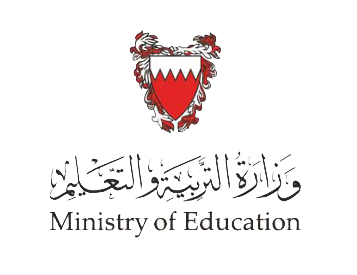 انتهى الدرس 
آملين  
تحقيق 
أهدف درس العوامل المؤثرة في صناعة السياحة 
شكرا مع التوفيق والنجاح
لمزيد من المعلومات:

www.Edunet.com       1- زيارة البوابة التعليمية 
               2- حل أسئلة وأنشطة الكتاب المدرسي.
وزارة التربية والتعليم –الفصل الدراسي الثاني 2020-2021م
الدرس: العوامل المؤثرة في صناعة السياحة                                                      المقرر: السفر والسياحة   سفر 324